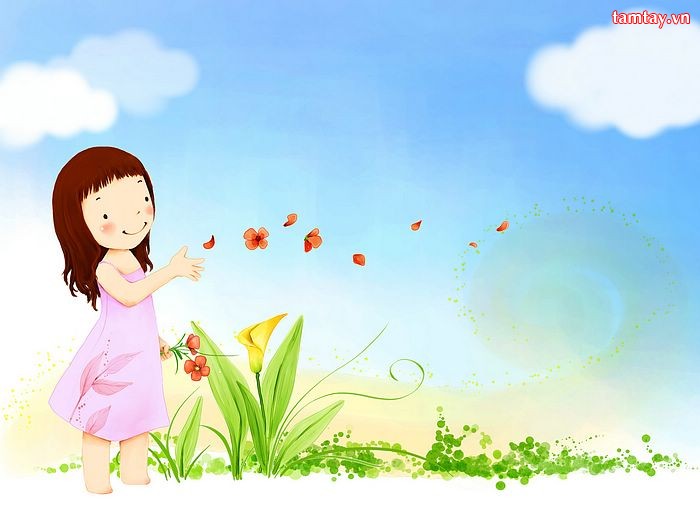 CHÀO MỪNG CÁC BÉ ĐẾN VỚI 
“CÂU LẠC BỘ BÉ YÊU THƠ”

Thơ: Bé Nằm Mơ
Người dạy: Nguyễn Thị Thu Thảo
Lớp: 3 tuổi
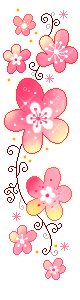 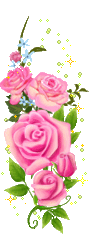 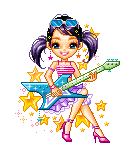 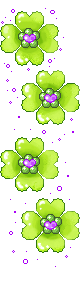 Nghe Hát Anh Phi Công Ơi”
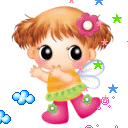 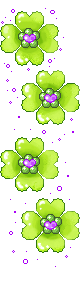 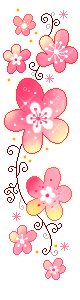 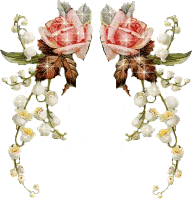 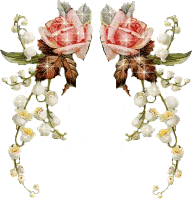 Cô đọc thơ lần 1
Giới thiệu tên bài thơ
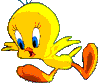 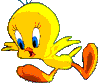 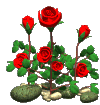 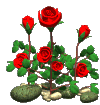 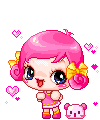 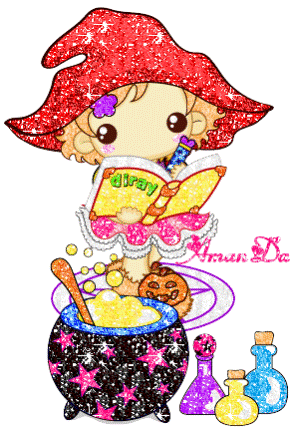 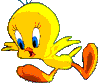 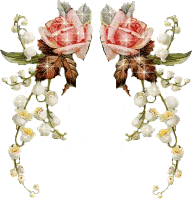 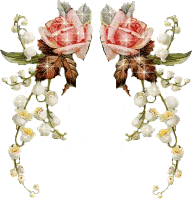 Cô đọc thơ lần 2
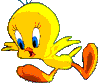 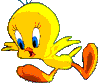 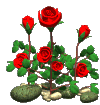 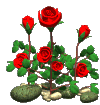 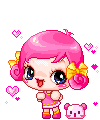 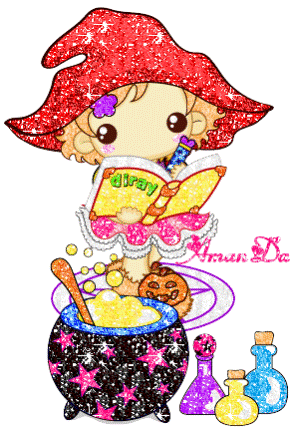 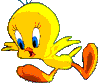 Đêm qua bé nằm mơLái con tàu vũ trụ
Bay lên trời rất thú Nhớ mẹ phải quay về
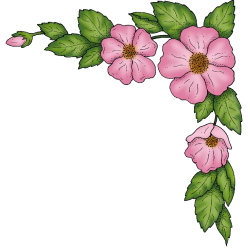 Giảng Nội Dung
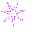 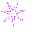 Bài thơ nói về bạn nhỏ rất thích được lái con tàu vũ trụ,vì thế khi ngủ bạn nhỏ đã nằ mơ được lái con tàu vũ trụ,nhưng nhớ mẹ quá nên phải quay về đấy.
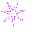 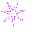 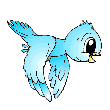 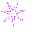 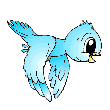 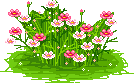 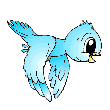 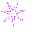 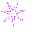 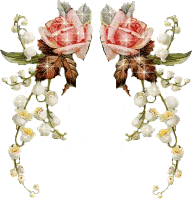 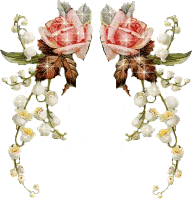 Cô đọc thơ lần 3
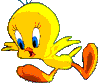 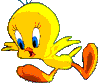 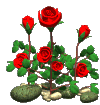 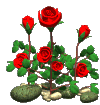 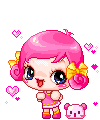 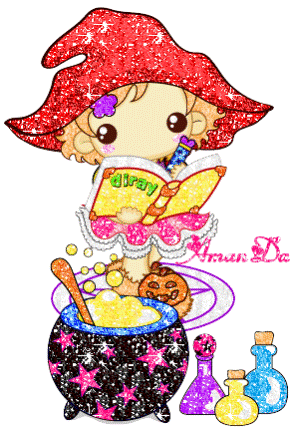 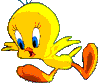 Đêm qua bé nằm mơLái con tàu vũ trụ
Bay lên trời rất thú Nhớ mẹ phải quay về
ĐÀM THOẠI
1
4
5
2
3
Các con vừa được nghe cô đọc bài thơ gì?
Trong bài thơ nói về ai?
Bạn nhỏ đã nằm mơ được đi đâu?
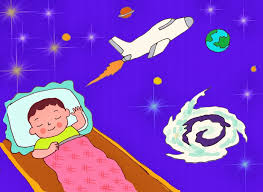 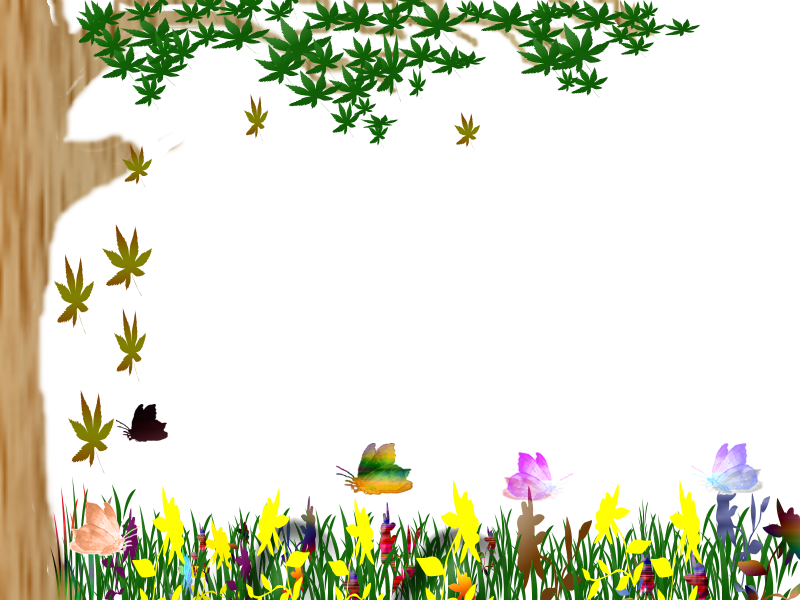 Khi Được lái con tàu vũ trụ bạn nhỏ có thích không?
Nhưng nhớ mẹ quá nên bạn nhỏ phải làm sao nhỉ?
Các con có biết con tàu vũ trụ bay ở đâu k?Tàu vũ trụ là PTGT đường gì?
GIÁO DỤC TRẺ
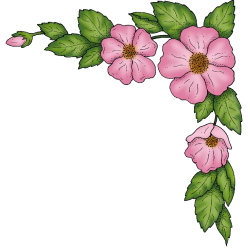 Chăm ngoan học giỏi,và khi tham gia trên các loại phương tiên giao thông phải đi cùng mẹ và gia đình,và khi ngồi trên xe phải ngồi yên không được thò tay,thò đầu ra ngoài nhé.
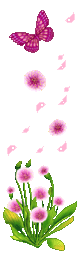 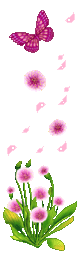 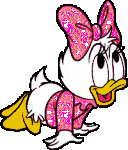 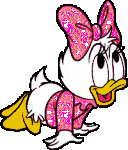 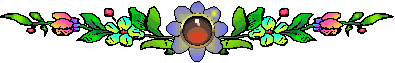 DẠY TRẺ ĐỌC THƠ
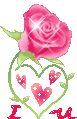 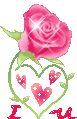 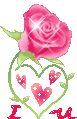 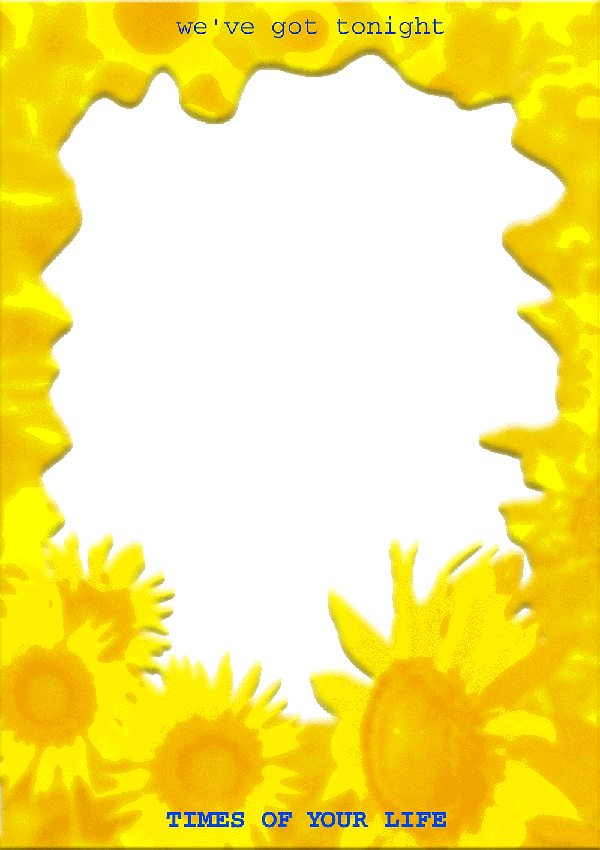 Xin chào tạm biệt các bé và các cô giáo